CHAP 5Finite Element Analysis of Contact Problem
Nam-Ho Kim
Introduction
Contact is boundary nonlinearity
The graph of contact force versus displacement becomes vertical
Both displacement and contact force are unknown in the interface
Objective of contact analysis
Whether two or more bodies are in contact
Where the location or region of contact is
How much contact force or pressure occurs in the interface
If there is a relative motion after contact in the interface
Finite element analysis procedure for contact problem
Find whether a material point in the boundary of a body is in contact with the other body
If it is in contact, the corresponding contact force must be calculated
Introduction
Equilibrium of elastic system: 
finding a displacement field that minimizes the potential energy
Contact condition (constrained minimization)
the potential is minimized while satisfying the contact constraint
Convert to unconstrained optimization
Can be solved using either the penalty method or Lagrange multiplier method
Slave-master concept for contact implementation
the nodes on the slave boundary cannot penetrate the surface elements on the master boundary
Goals
Learn the computational difficulty in boundary nonlinearity
Understand the concept of variational inequality and its relation with the constrained optimization
Learn how to impose contact constraint and friction constraints using penalty method
Understand difference between Lagrange multiplier method and penalty method
Learn how to integrate contact constraint with the structural variational equation
Learn how to implement the contact constraints in finite element analysis
Understand collocational integration
5.2
1D Contact Examples
Contact Problem – Boundary Nonlinearity
Contact problem is categorized as boundary nonlinearity
Body 1 cannot penetrate Body 2 (impenetrability)




Why nonlinear?
Both contact boundary and contact stress are unknown!!!
Abrupt change in contact force(difficult in NR iteration)
Contact force
Body 1
Body 2
Penetration
Contact stress (compressive)
Contact boundary
Why are contact problems difficult?
Unknown boundary
Contact boundary is unknown a priori
It is a part of solution
Candidate boundary is often given
Abrupt change in force
Extremely discontinuous force profile
When contact occurs, contact force cannot be determined from displacement
Similar to incompressibility (Lagrange multiplier or penalty method)
Discrete boundary
In continuum, contact boundary varies smoothly
In numerical model, contact boundary varies node to node
Very sensitive to boundary discretization
Body 1
Contact force
Body 2
Penetration
Contact of a Cantilever Beam with a Rigid Block
q = 1 kN/m, L = 1 m, EI = 105 N∙m2, initial gap  = 1 mm
Trial-and-error solution
First assume that the deflection is smaller than the gap


Since vN(L) > d, the assumption is wrong, the beam will be in contact
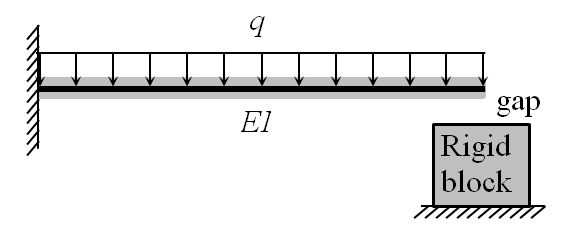 Cantilever Beam Contact with a Rigid Block cont.
Trial-and-error solution cont.
Now contact occurs. Contact in one-point (tip).
Contact force, l, to prevent penetration


Determine the contact force from tip displacement = gap
Cantilever Beam Contact with a Rigid Block cont.
Solution using contact constraint
Treat both contact force and gap as unknown and add constraint


When l = 0, no contact. Contact occurs when l > 0. l < 0 impossible
Gap condition:
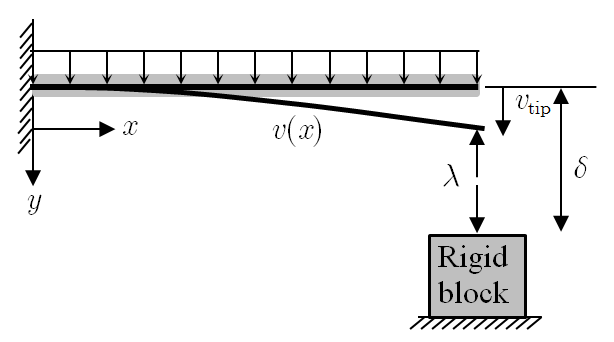 Cantilever Beam Contact with a Rigid Block cont.
Solution using contact constraint cont.
Contact condition
	No penetration:	g ≤ 0
	Positive contact force:	l ≥ 0
	Consistency condition:	lg = 0
Lagrange multiplier method


When l = 0N  g = 0.00025 > 0  violate contact condition
When l = 75N  g = 0  satisfy contact condition
Lagrange multiplier, l, is the contact force
Cantilever Beam Contact with a Rigid Block cont.
Penalty method
Small penetration is allowed, and contact force is proportional to it
Penetration function


Contact force

From 


Gap depends on penalty parameter
fN = 0 when g ≤ 0
fN = g when g > 0
KN: penalty parameter
Cantilever Beam Contact with a Rigid Block cont.
Penalty method cont.
Large penalty allows small penetration
Beam Contact with Friction
Sequence: q is applied first, followed by the axial load P
Assume no friction


Frictional constraint
Stick condition:
Slip condition:
Consistency condition:
P=100N, m=0.5
t: tangential friction force
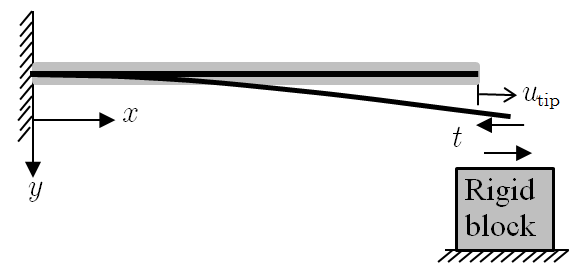 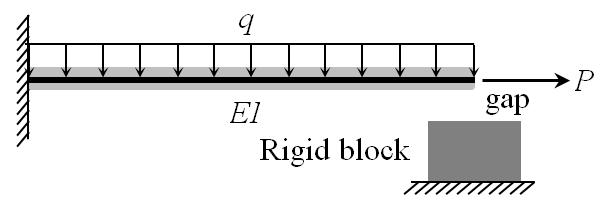 Beam Contact with Friction cont.
Trial-and-error solution
First assume stick condition


		Violate
Next, try slip condition 


		Satisfies utip > 0, therefore, valid
Beam Contact with Friction cont.
Solution using frictional constraint (Lagrange multiplier)
Use consistency condition
Choose utip as a Lagrange multiplier and t-ml as a constraint



When utip = 0, t = P, and t – ml = 62.5 > 0, violate the stick condition
When

		t = lm and the slip condition is satisfied, valid solution
Beam Contact with Friction cont.
Penalty method
Penalize when t – ml > 0


Slip displacement and frictional force


When t – ml < 0 (stick), utip = 0 (no penalization)
When t – ml > 0 (slip), penalize to stay close t = ml
Friction force
KT: penalty parameter for tangential slip
Beam Contact with Friction cont.
Penalty method cont.
Tip displacement

For large KT,
Observations
Due to unknown contact boundary, contact point should be found using either direct search (trial-and-error) or nonlinear constraint equation
Both methods requires iterative process to find contact boundary and contact force
Contact function replace the abrupt change in contact condition with a smooth but highly nonlinear function
Friction force calculation depends on the sequence of load application (Path-dependent)
Friction function regularizes the discontinuous friction behavior to a smooth one
5.3
General Formulation of Contact Problems
General Contact Formulation
Contact between a flexible body and a rigid body
Point x  W contacts to xc  rigid surface (param x)

How to find xc(x)

Closest projection onto the rigid surface
Unit tangent vector
W
x
Gc
gn
et
en
xc0
Rigid Body
xc
x
gt
Contact Formulation cont.
Gap function

Impenetrability condition

Tangential slip function
boundary that has a possibility of contact
Parameter at theprevious contact point
W
x
Gc
gn
et
en
xc0
Rigid Body
xc
x
gt
Ex) Project to a Parabola
y = x2
Projection of x={3, 1} to y = x2
Let xc = {x, x2}T




Projection point


Gap
xc
en
gn
x
4
3
2
xc = 1.29
xc = {1.29, 1.66}
1
0
0
1
2
3
4
Variational Inequality
Governing equation



Contact conditions (small deformation)



Contact set  (convex)
satisfies all kinematic constraints (displacement conditions)
Variational Inequality cont.
Variational equation with ū = w – u (i.e., w is arbitrary)
Since it is arbitrary, we don’t know the value, but it is non-negative
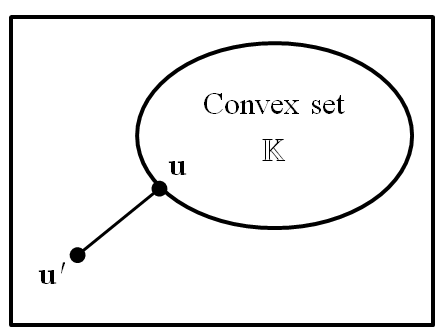 Variational inequality for contact problem
-3
x 10
Illustration of Projection
0
0.4
v(x)
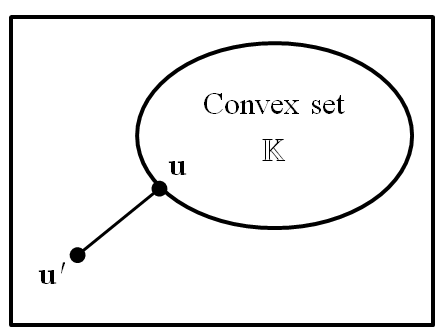 v'(x)
0.8
1.2
If the solution u’ is out of set , it is projected to u on 
Beam deflection example(rigid block with initial gap of 1mm)
v’(x): beam deflection without rigid block
Contact condition is violated (penetration to the block)
v(x): projection of v’(x) onto convex set 
by applying the contact force
Rigid block
0
0.2
0.4
0.6
0.8
1
Variational Inequality cont.
For large deformation problem


Variational inequality is not easy to solve directly
We will show that V.I. is equivalent to constrained optimization of total potential energy
The constraint will be imposed using either penalty method or Lagrange multiplier method
Potential Energy and Directional Derivative
Potential energy

Directional derivative




Directional derivative of potential energy

For variational inequality
Equivalence
V.I. is equivalent to constrained optimization
For arbitrary w  





Thus, P(u) is the smallest potential energy in 


Unique solution if and only if P(w) is a convex function and set  is closed convex
non-negative
Constrained Optimization
PMPE minimizes the potential energy in the kinematically admissible space
Contact problem minimizes the same potential energy in the contact constraint set 


The constrained optimization problem can be converted into unconstrained optimization problem using the penalty method or Lagrange multiplier method
If gn < 0, penalize P(u) using
penalty parameter
Constrained Optimization cont.
Penalized unconstrained optimization problem
unconstrained
constrained
Solution space w/o contact 

Contactforce
u
uNoContact
Ex) Beam Deflection with Rigid Block
q = 1 kN/m, L = 1 m, EI = 105 N∙m2, initial gap  = 1 mm
Assumed deflection: 
Penalty function: 

Penalized potential energy
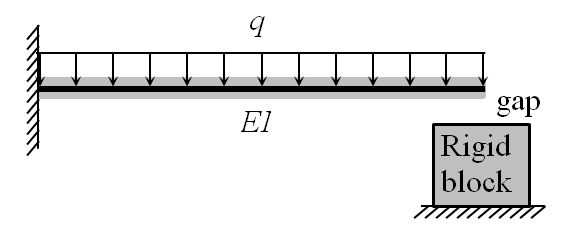 Ex) Beam Deflection with Rigid Block
Stationary condition



Penetration: a2 + a3 + a4 − d
Contact force: −wngn
Variational Equation
Structural Equilibrium



Variational equation
need to express in termsof u and ū
Frictionless Contact Formulation
Variation of the normal gap

Normal contact form
Linearization
It is clear that bN is independent of energy form
The same bN can be used for elastic or plastic problem
It is nonlinear with respect to u (need linearization)
Increment of gap function



We assume that the contact boundary is straight line Den = 0
This is true for linear finite elements
Rigid surface
Linearization cont.
Linearization of contact form



N-R iteration
y
Ex) Frictionless Contact of a Block
q
Contact boundary
Calculate displacement, penetration and contact force at the contact interface. 
EA = 105N, n = 0, q = 1.0kN/m, plane strain 
Plane strain: 
Contact boundary:

Gap function: 
Contact form: 
Penalized potential energy
Elastic body
x
0
1
Rigid body
Ex) Frictionless Contact of a Block
From n = 0, D becomes a diagonal matrix, decoupled x & y
Since load is only y-direction, exx = gxy = 0
Linear displacement in y-direction

Penalized potential


Need to satisfy for arbitrary
As wn increases,penetration decreases but
contact force remains constant
-mwngn
wt
gt
Frictional Contact Formulation
frictional contact depends on load history
Frictional interface law – regularization of Coulomb law
Friction form
Friction Force
During stick condition, fT = wtgt (wt: regularization param.)

When slip occurs, 
Modified friction form
Linearization of Stick Form
Increment of slip

Increment of tangential vector


Incremental slip form for the stick condition
Linearization of Slip Form
Parameter for slip condition: 
Friction form:

Linearized slip form (not symmetric!!)
Ex) Frictional Slip of a Cantilever Beam
Distributed load q  axial load P, wt = 106, m = 0.5
Contact force: Fc = –wngn = 75N
Penalized potential energy (axial alone)
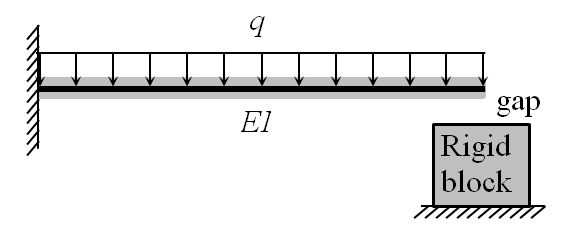 P=100N
Ex) Frictional Slip of a Cantilever Beam
Linear axial displacement field: u(x) = a0 + a1x

Tangential slip in terms of displacement
Parametric coordinate x has an origin at x = L, and it has the same length as the x-coordinate

Assume the stick condition:
The assumption is violated!!
Ex) Frictional Slip of a Cantilever Beam
Assume the slip condition:


With contact force = 70N,
5.4
Finite Element Formulation of Contact Problems
Flexible body
x
g
x0
en
x2
x1
xc0
xc
x
et
Rigid body
L
Finite Element Formulation
Slave-Master contact
The rigid body has fixed or prescribed displacement
Point x is projected onto the piecewise linear segments of the rigid body with xc (x = xc) as the projected point
Unit normal and tangent vectors
Finite Element Formulation cont.
Parameter at contact point


Gap function

Penalty function


Note: we don’t actually integrate the penalty function. We simply added the integrand at all contact node
This is called collocation (a kind of integration)
In collocation, the integrand is function value × weight
Impenetrability condition
Finite Element Formulation cont.
Contact form (normal)


(wgn): contact force, proportional to the violation
Contact form is a virtual work done by contact force through normal virtual displacement
Linearization
Heaviside step function
            H(x) = 1 if x > 0
                    = 0 otherwise
Contact stiffness
Finite Element Formulation cont.
Global finite element matrix equation for increment


Since the contact forms are independent of constitutive relation, the above equation can be applied for different materials
A similar approach can be used for flexible-flexible body contact 
One body being selected as a slave and the other as a master
Computational challenge in finding contact points(for example, out of 10,000 possible master segments, how can we find the one that will actually in contact?)
Finite Element Formulation cont.
Frictional slip

Friction force and tangent stiffness (stick condition)


Friction force and tangent stiffness (slip condition)
5.6
Contact Analysis Procedure and Modeling Issues
Types of Contact Interface
Weld contact
A slave node is bonded to the master segment (no relative motion)
Conceptually same with rigid-link or MPC
For contact purpose, it allows a slight elastic deformation
Decompose forces in normal and tangential directions
Rough contact
Similar to weld, but the contact can be separated
Stick contact
The relative motion is within an elastic deformation
Tangent stiffness is symmetric,
Slip contact
The relative motion is governed by Coulomb friction model
Tangent stiffness become unsymmetric
Contact Search
Easiest case
User can specify which slave node will contact with which master segment
This is only possible when deformation is small and no relative motion exists in the contact surface
Slave and master nodes are often located at the same position and connected by a compression-only spring (node-to-node contact)
Works for very limited cases
General case
User does not know which slave node will contact with which master segment
But, user can specify candidates
Then, the contact algorithm searches for contacting master segment for each slave node
Time consuming process, because this needs to be done at every iteration
Contact Search cont.
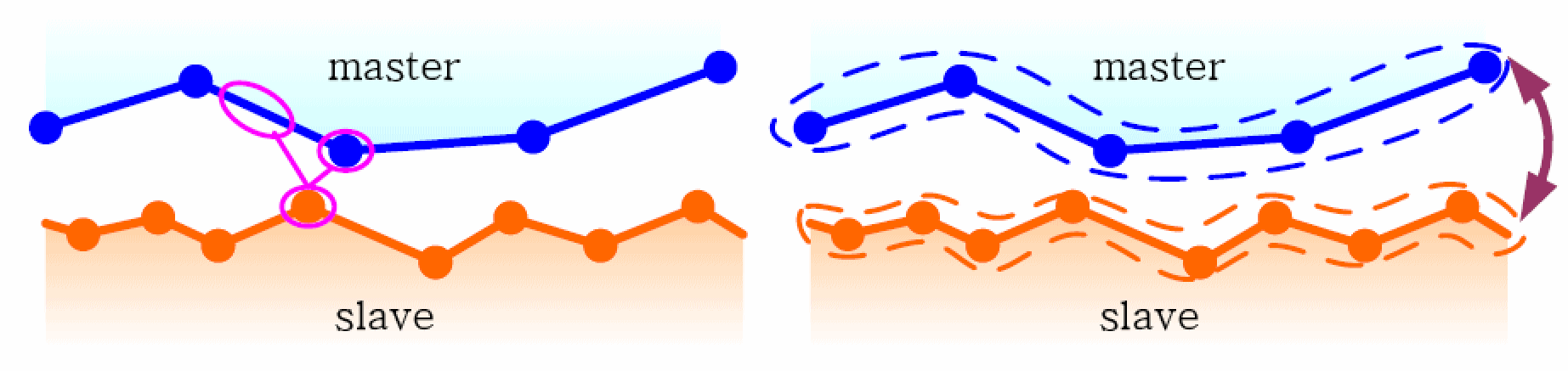 Surface-to-surface contact search
Node-to-surface contact search
Slave-Master Contact
Theoretically, there is no need to distinguish Body 1 from Body 2
However, the distinction is often made for numerical convenience
One body is called a slave body, while the other body is called a master body
Contact condition: the slave body cannot penetrate into the master body 
The master body can penetrate into the slave body (physically not possible, but numerically it’s not checked)
Slave
Master
Slave
x
x0
g
en
x1
xc0
x2
xc
x
et
Master
L
Slave-Master Contact cont.
Contact condition between a slave node and a master segment
In 2D, contact pair is often given in terms of {x, x1, x2}
Slave node x is projected onto the piecewise linear segments of the master segment with xc (x = xc) as the projected point
Gap:
g > 0: no contact
g < 0: contact
Contact Formulation (Two-Step Procedure)
Search nodes/segments that violate contact constraint





Apply contact force for the violated nodes/segments (contact force)
Violated nodes
Body 1
Contact candidates
Body 2
Contact force
Contact Tolerance and Load Increment
Contact tolerance
Minimum distance to search for contact (1% of element length)




Load increment and contact detection
Too large load increment may miss contact detection
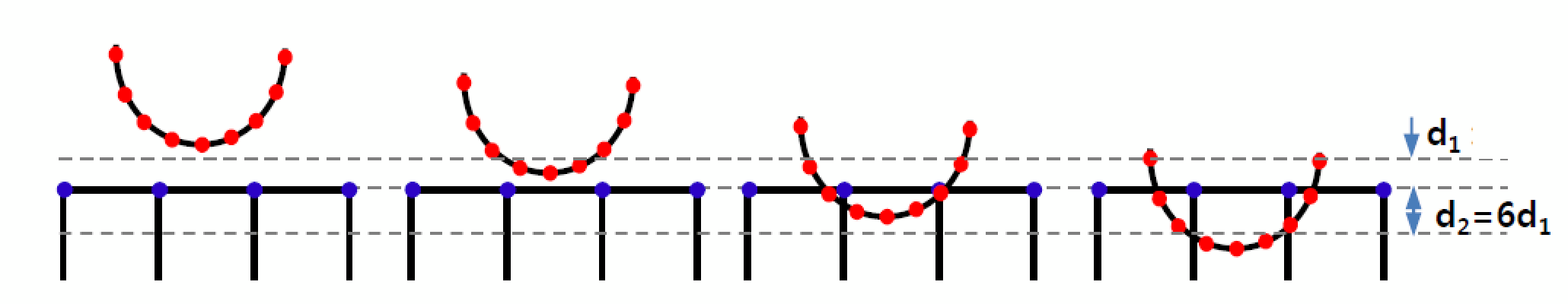 Out ofcontact
Withintolerance
Out ofcontact
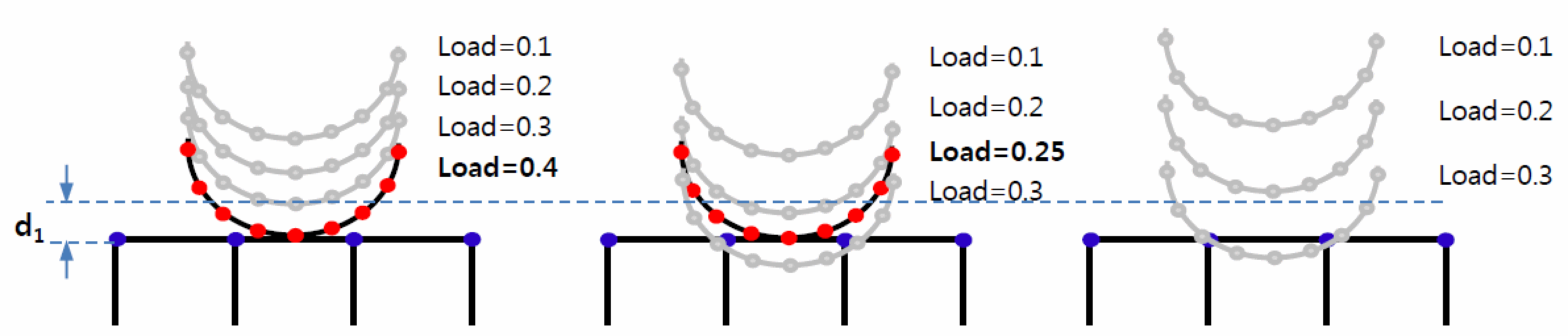 Contact Force
For those contacting pairs, penetration needs to be corrected by applying a force (contact force)
More penetration needs more force
Penalty-based contact force (compression-only spring)

Penalty parameter (Kn): Contact stiffness
It allows a small penetration (g < 0)
It depends on material stiffness
The bigger Kn, the less allowed penetration
xc
x1
x2
x
g < 0
FC
Contact Stiffness
Contact stiffness depends on the material stiffness of contacting two bodies
Large contact stiffness reduces penetration, but can cause problem in convergence
Proper contact stiffness can be determined from allowed penetration (need experience)
Normally expressed as a scalar multiple of material’s elastic modulus

Start with small initial SF and increase it gradually until reasonable penetration
Lagrange Multiplier Method
In penalty method, the contact force is calculated from penetration
Contact force is a function of deformation
Lagrange multiplier method can impose contact condition exactly
Contact force is a Lagrange multiplier to impose impenetrability condition
Contact force is an independent variable
Complimentary condition



Stiffness matrix is positive semi-definite



Contact force is applied in the normal direction to the master segment
Observations
Contact force is an internal force at the interface
Newton’s 3rd law: equal and opposite forces act on interface









Due to discretization, force distribution can be different, but the resultants should be the same
F
pC1
pC2
qC1
qC2
qC2
F
Contact Formulation
Add contact force as an external force
Ex) Linear elastic materials




Contact force depends on displacement (nonlinear, unknown)
F
Internal force
External force
Contact force
pC1
pC2
qC1
qC2
qC2
F
Tangent stiffness
Residual
Contact stiffness
Friction Force
So far, contact force is applied to the normal direction
 It is independent of load history (potential problem)
Friction force is produced by a relative motion in the interface
Friction force is applied to the parallel direction
It depends on load history (path dependent)
Coulomb friction model
Body 1
Friction force
Friction force
Relative motion
Contact force
Friction Force cont.
Coulomb friction force is indeterminate when two bodies are stick (no unique determination of friction force)
In reality, there is a small elastic deformation before slip
Regularized friction model
Similar to elasto-perfectly-plastic model
Kt: tangential stiffness
Friction force
mFC
Kt
Relative motion
Tangential Stiffness
Tangential stiffness determines the stick case


It is related to shear strength of the material

Contact surface with a large Kt behaves like a rigid body
Small Kt elongate elastic stick condition too much (inaccurate)
Friction force
mFC
Kt
Relative motion
Selection of Master and Slave
Contact constraint
A slave node CANNOT penetrate the master segment
A master node CAN penetrate the slave segment
There is not much difference in a fine mesh, but the results can be quite different in a coarse mesh
How to choose master and slave
Rigid surface to a master
Convex surface to a slave
Fine mesh to a slave
Slave
Master
Slave
Master
Selection of Master and Slave
How to prevent penetration?
Can define master-slave pair twice by changing the role
Some surface-to-surface contact algorithms use this
Careful in defining master-slave pairs
Master-slave pair 1
Master-slave pair 2
Flexible or Rigid Bodies?
Flexible-Flexible Contact
Body1 and Body2 have a similar stiffness and both can deform
Flexible-Rigid Contact
Stiffness of Body2 is significantly larger than that of Body1
Body2 can be assumed to be a rigid body (no deformation but can move)
Rubber contacting to steel
Why not flexible-flexible?
When two bodies have a large difference in stiffness, the matrix becomes ill-conditioned
Enough to model contacting surface only for Body2
Friction in the interface
Friction makes the contact analysis path-dependent
Careful in the order of load application
Effect of discretization
Contact stress (pressure) is high on the edge


Contact stress is sensitive to discretization
Uniform pressure
Slave body
Non-uniform contact stress
Rigid-Body Motion
Contact constraint is different from displacement BC
Contact force is proportional to the penetration amount
A slave body between two rigid-bodies can either fly out or oscillate between two surfaces
Always better to remove rigid-body motion without contact
Rigid master
Rigid master
Rigid master
Rigid master
Rigid-Body Motion
When a body has rigid-body motion, an initial gap can cause singular matrix (infinite/very large displacements)
Same is true for initial overlap
Rigid master
Rigid master
Rigid-Body Motion
Removing rigid-body motion
A small, artificial bar elements can be used to remove rigid-body motion without affecting analysis results much
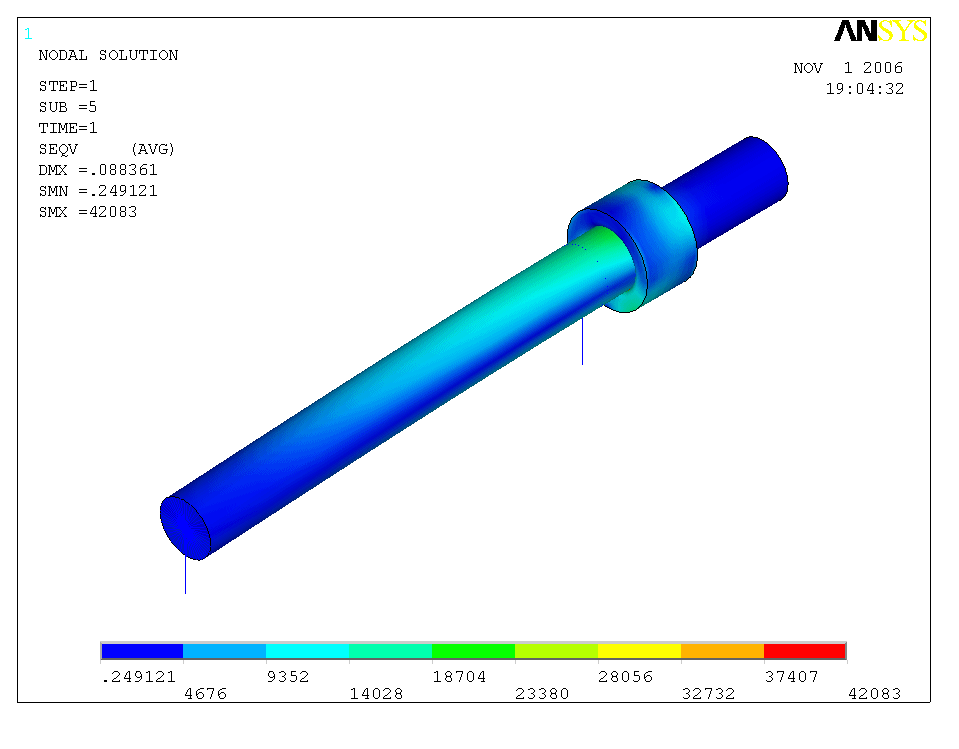 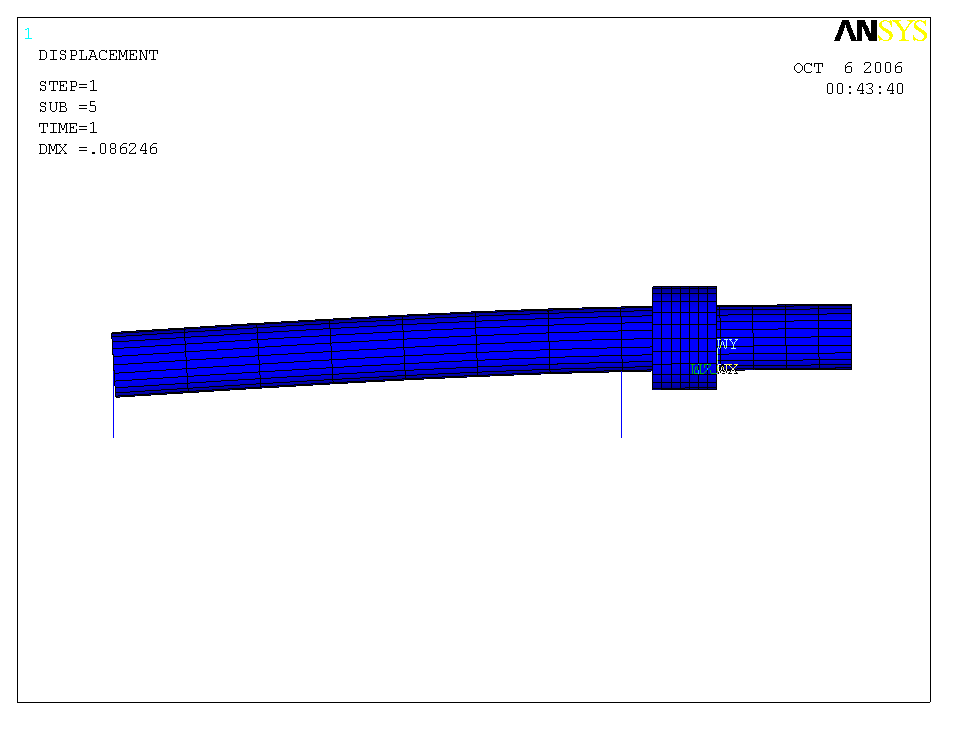 Contact stress at bushing due to shaft bending
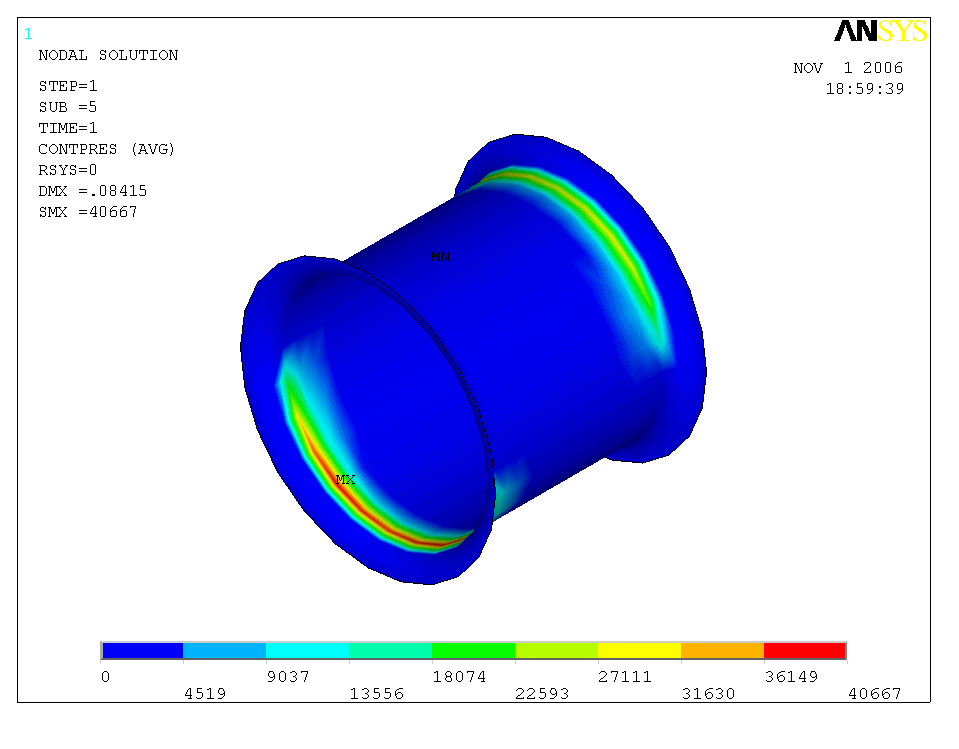 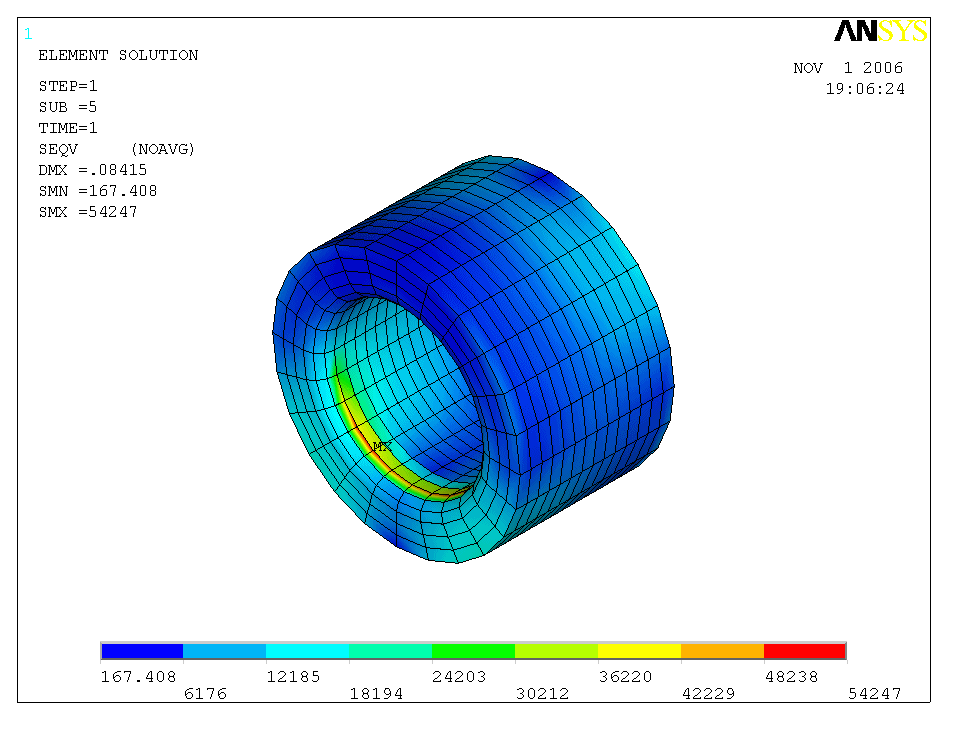 Convergence Difficulty at a Corner
Convergence iteration is stable when a variable (force) varies smoothly
The slope of finite elements are discontinuous along the curved surface
This can cause oscillation in residual force (not converging)






Need to make the corner smooth using either higher-order elements or many linear elements
About 10 elements in 90 degrees, or use higher-order elements
Curved Contact Surface
Curved surface
Contact pressure is VERY sensitive to the curvature
Linear elements often yield unsmooth contact pressure distribution
Less quadratic elements is better than many linear elements
Linear elements
Quadratic elements
Summary
Contact condition is a rough boundary nonlinearity due to discontinuous contact force and unknown contact region
Both force and displacement on the contact boundary are unknown
Contact search is necessary at each iteration
Penalty method or Lagrange multiplier method can be used to represent the contact constraint
Penalty method allows a small penetration, but easy to implement
Lagrange multiplier method can impose contact condition accurately, but requires additional variables and the matrix become positive semi-definite
Numerically, slave-master concept is used along with collocation integration (at slave nodes)
Friction makes the contact problem path-dependent
Discrete boundary and rigid-body motion makes the contact problem difficult to solve